C.2.2 Sample Question
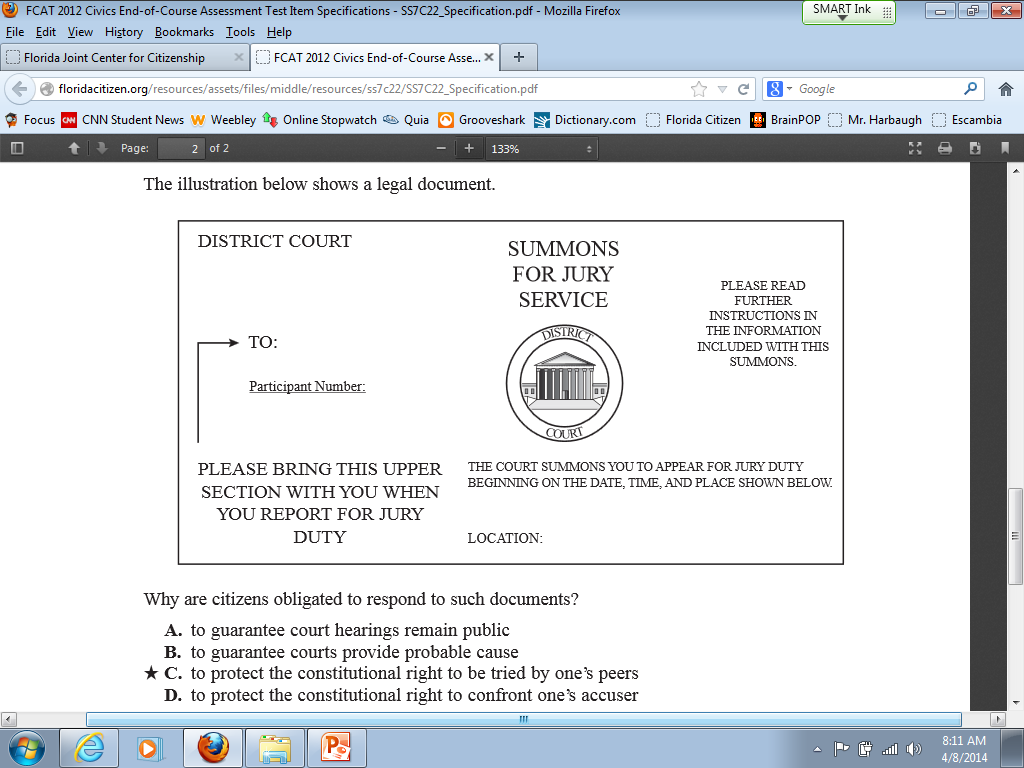 C.2.2 Sample Question
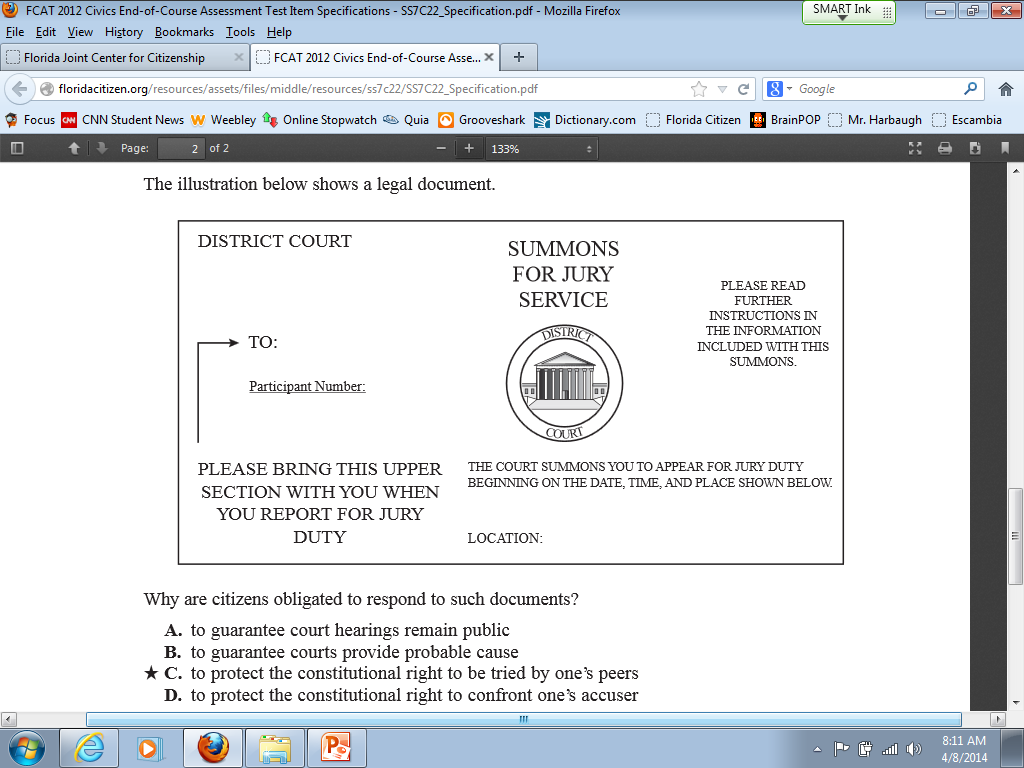 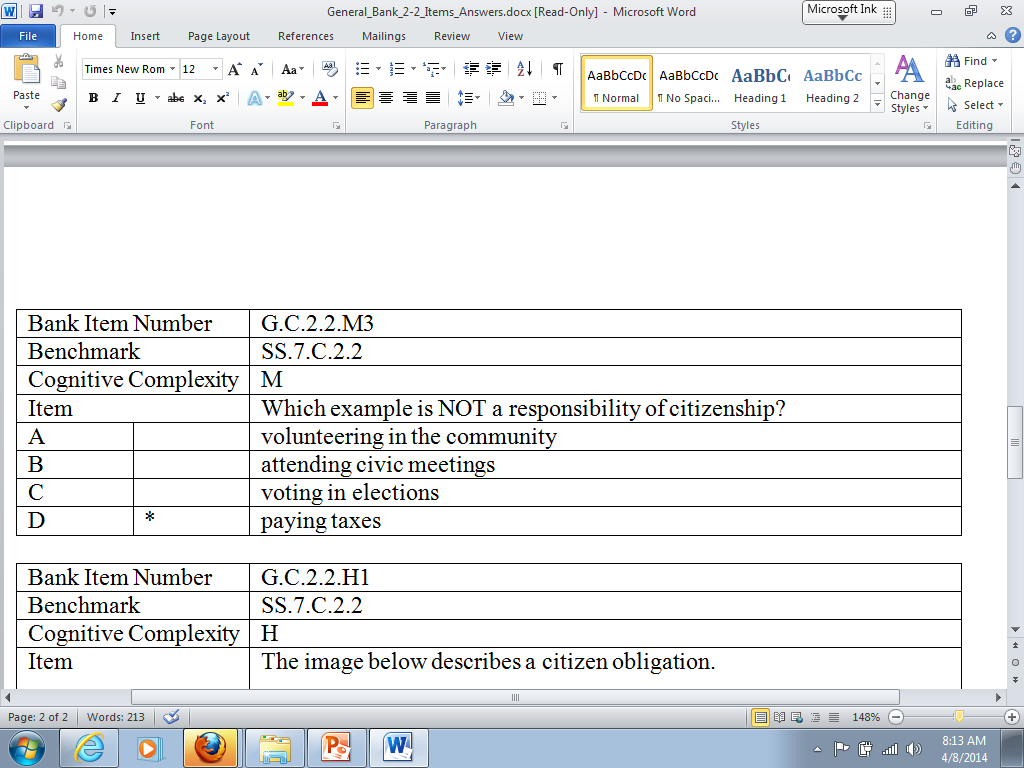 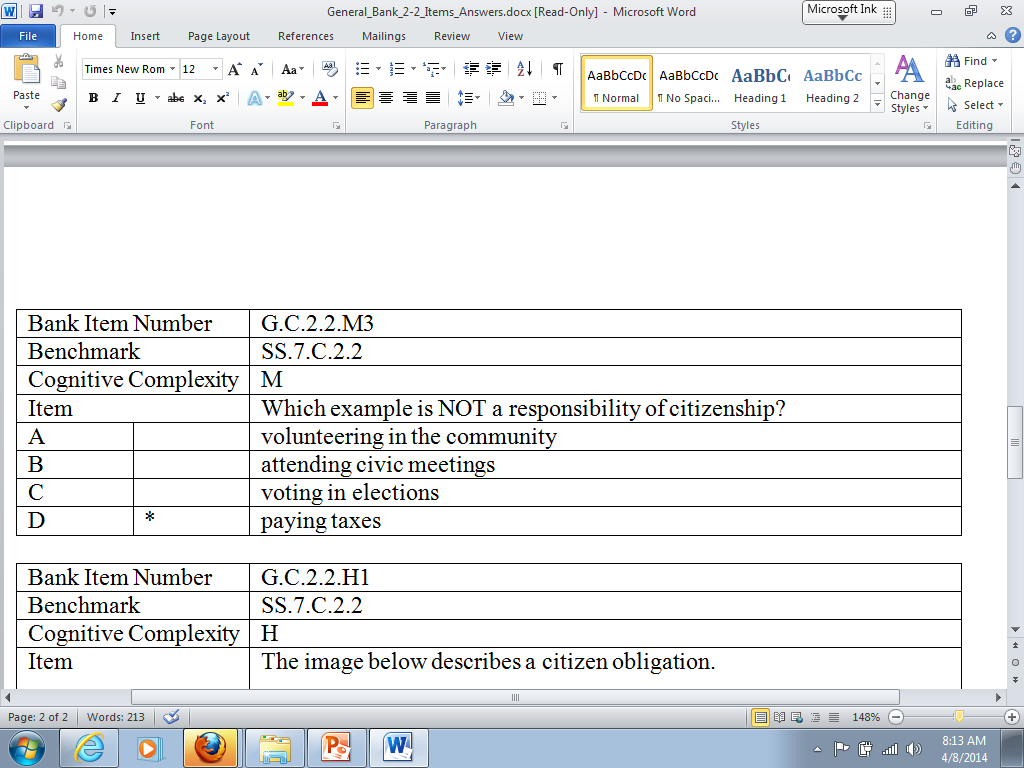 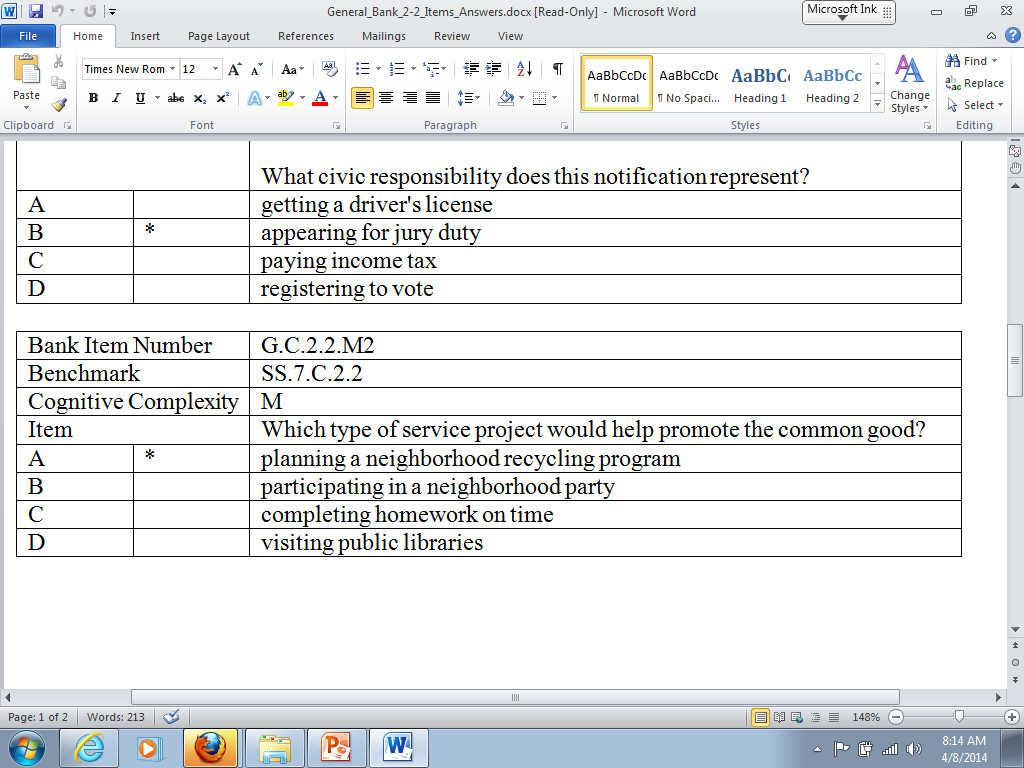 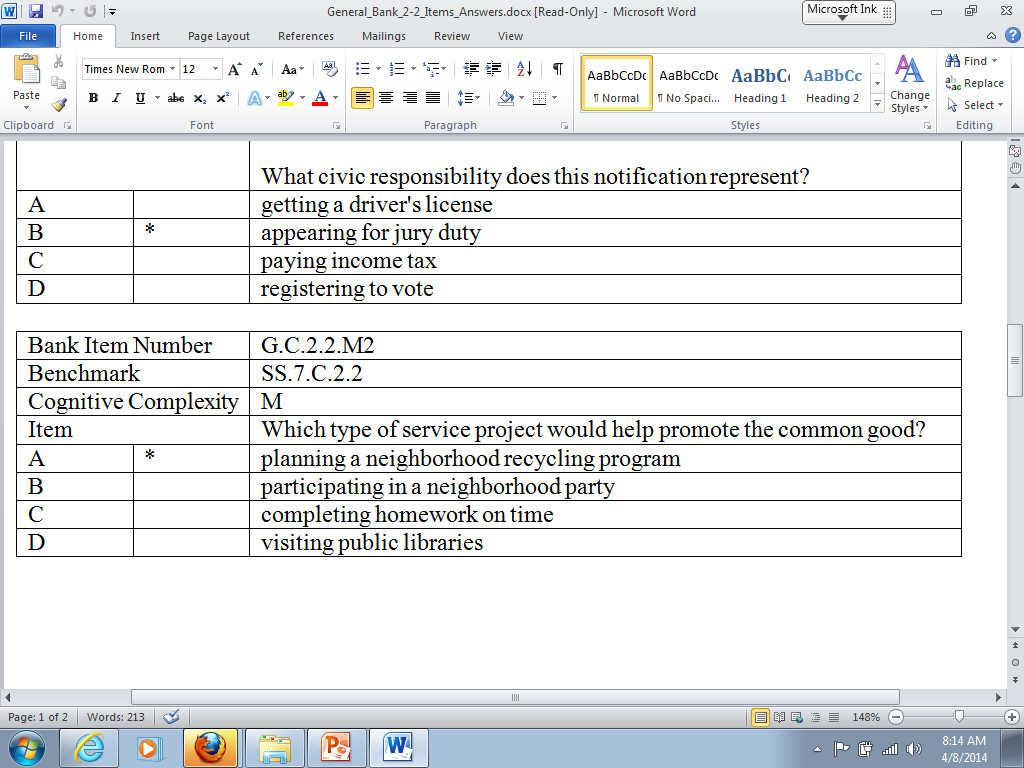 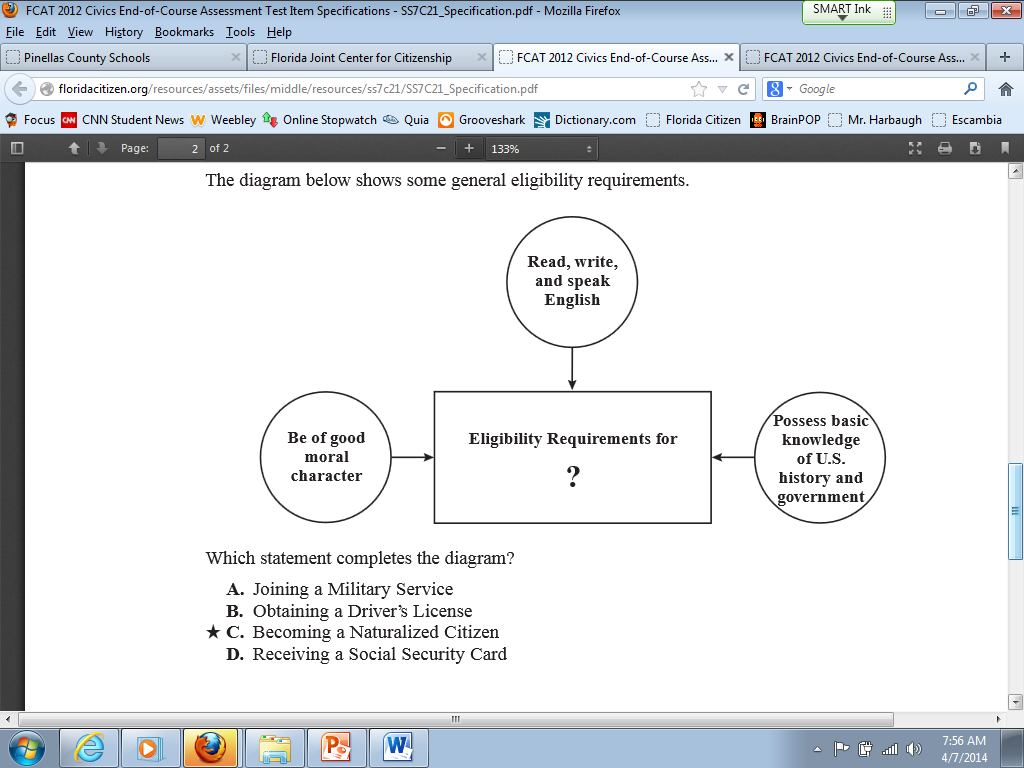 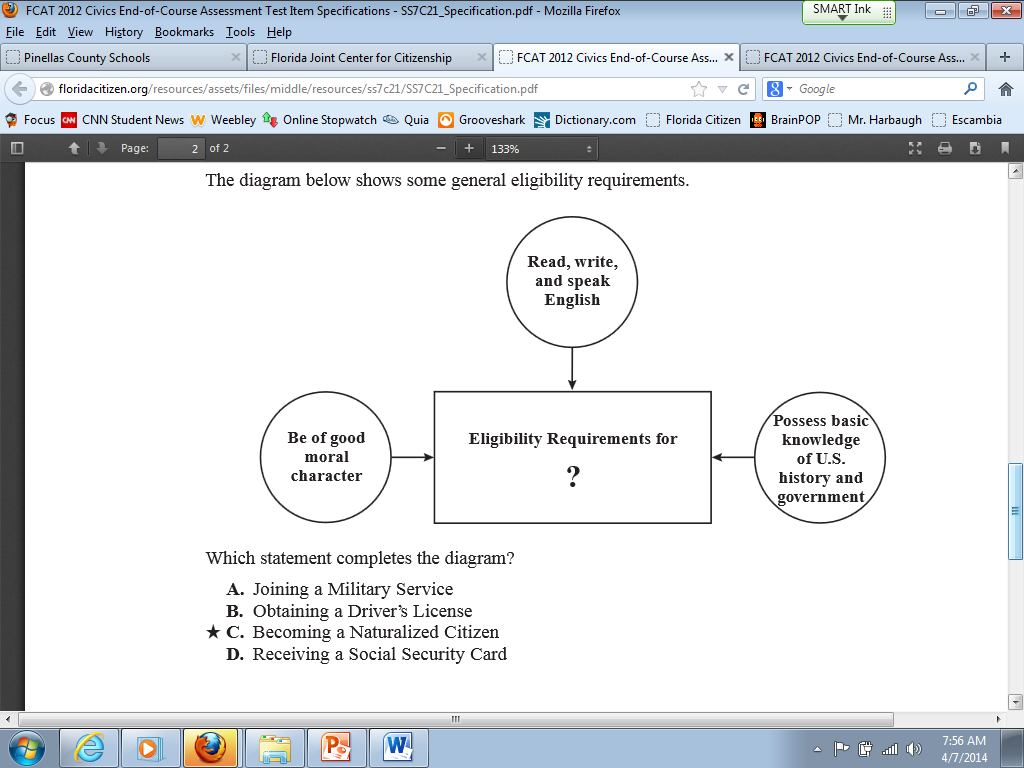 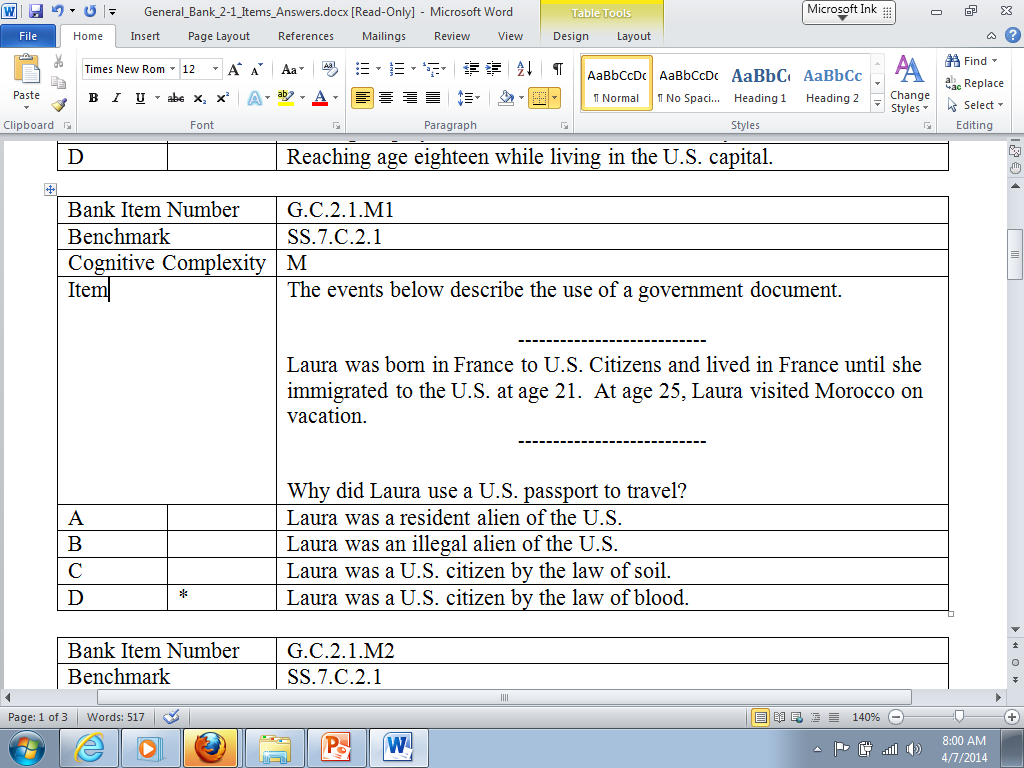 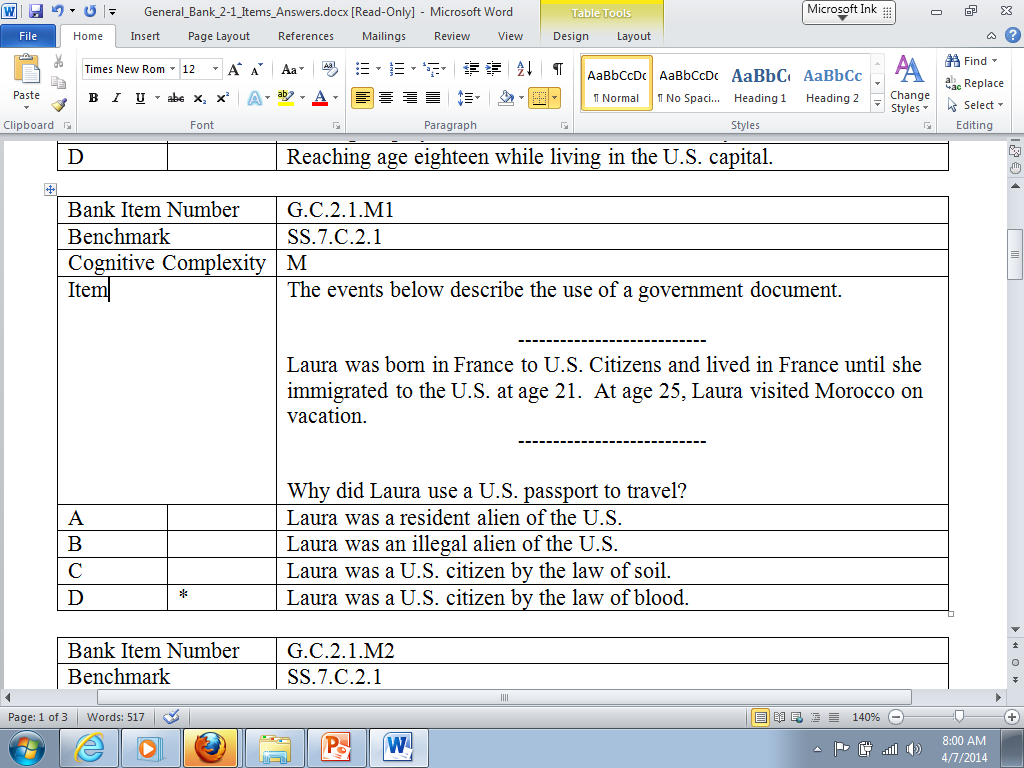 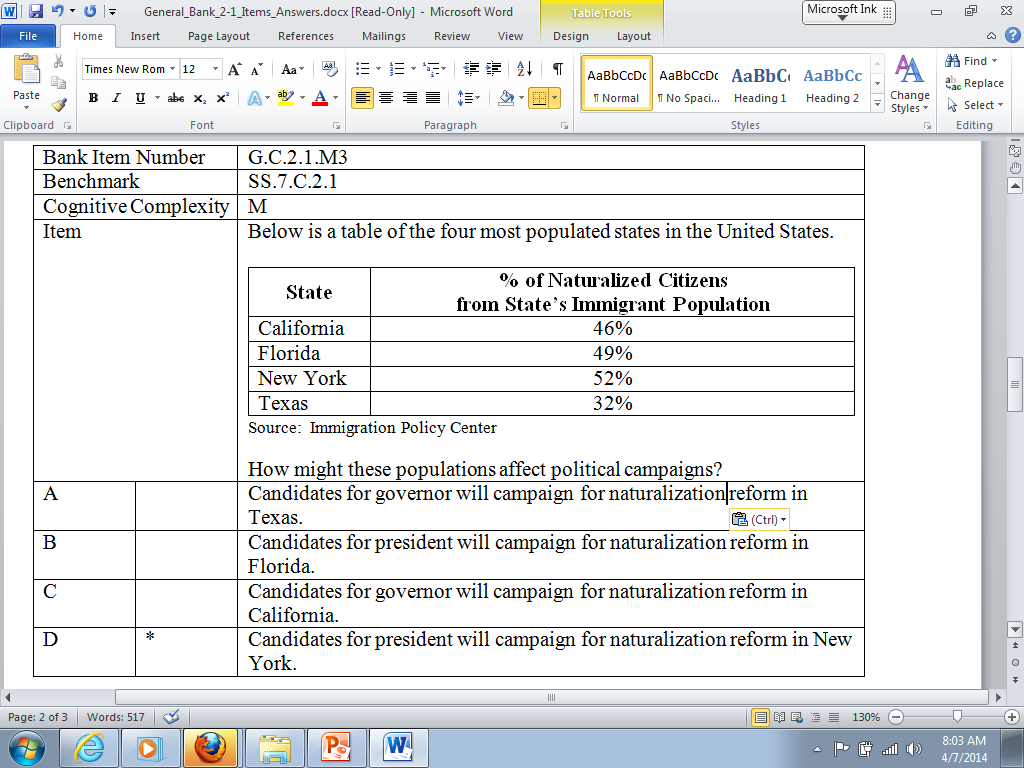 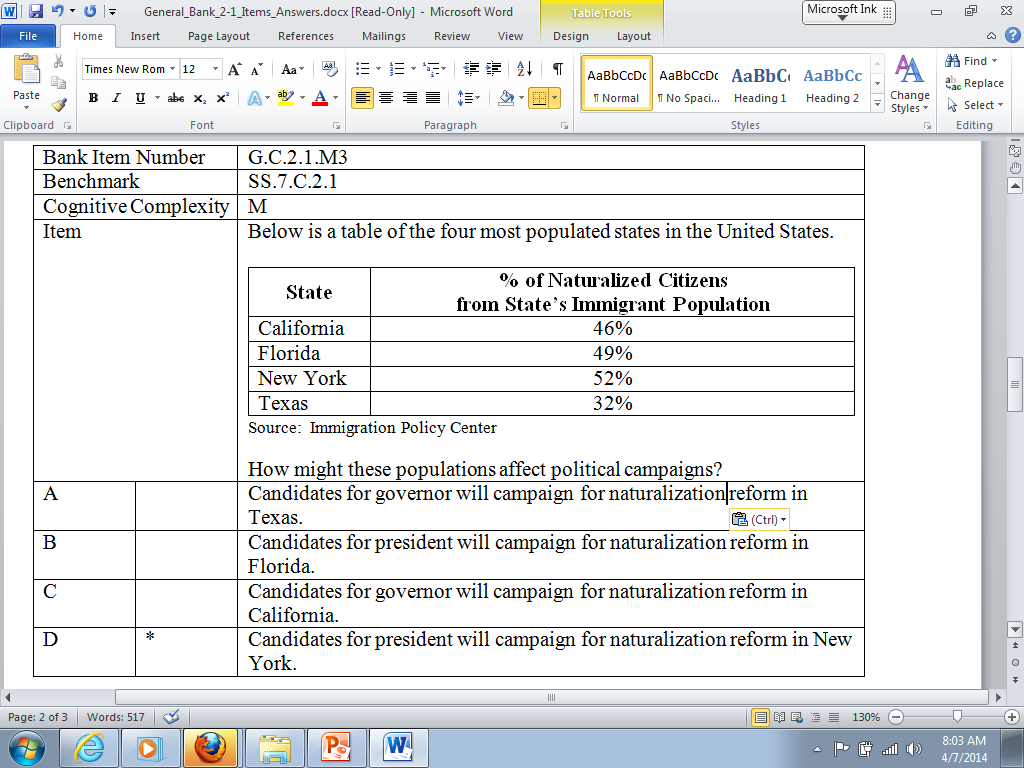 Which practice is part of the obligation of a U.S. citizen to help defend the nation?
Serve on a jury
Register for selective service
Vote in all national elections
Keep informed about national issues
Which practice is part of the obligation of a U.S. citizen to help defend the nation?
Serve on a jury
Register for selective service
Vote in all national elections
Keep informed about national issues